Литературно-музыкальная композиция, посвященная творчеству В.Высоцкого
Тема: «Владимир Высоцкий: жизнь и творчество».


Учитель  ГБОУ СОШ № 461 г. Москвы – 
Медведева Ирина Сергеевна
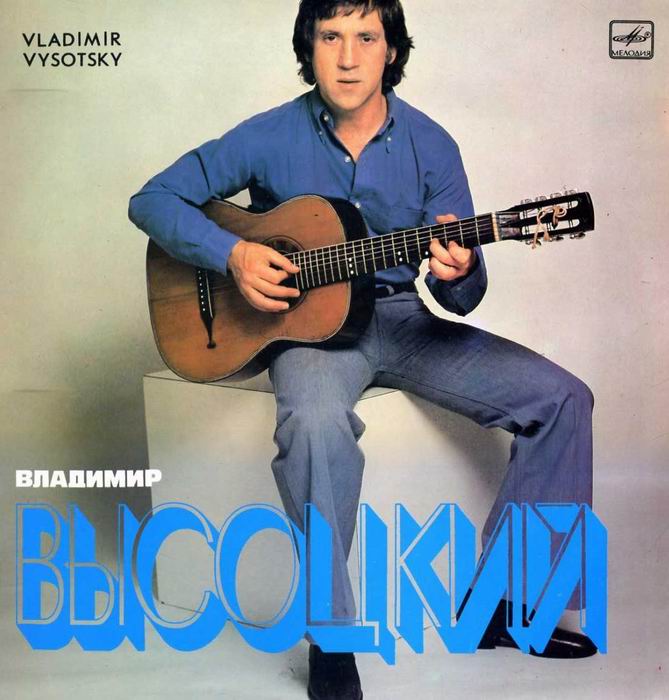 (25 января 1938 г. — 25 июля 1980 г.)
Поэты ходят пяткамипо лезвию ножаИ режут в кровь своиБосые души!                   В.Высоцкий
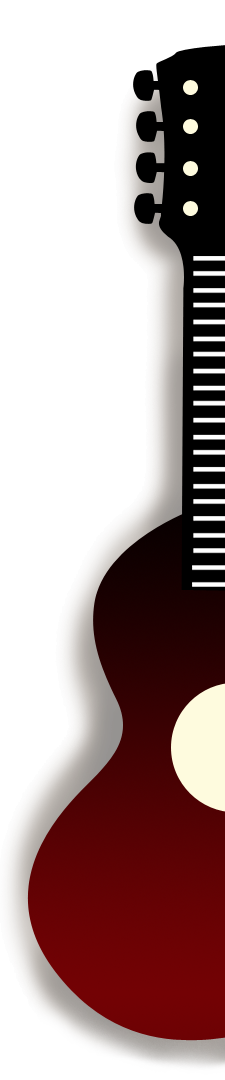 Мать - Нина Максимовна (1912 – 2003)
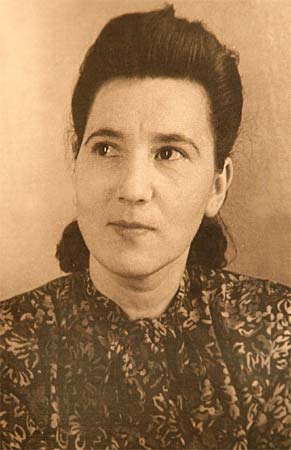 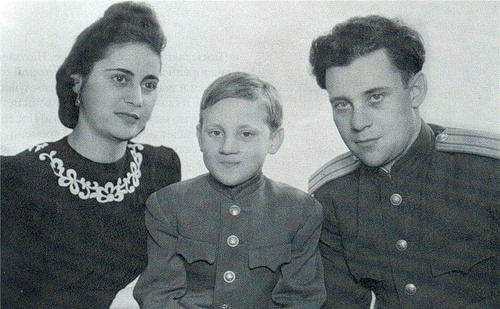 Владимир с отцом Семёном Владимировичем (1915-1997) и его второй женой Евгенией Степановной.
Москва. Большой Каретный переулок, д. 15. Дом, в котором Владимир Семенович жил в 1949—1955 гг. Этот переулок увековечен в его песне: «Где твои семнадцать лет? На Большом Каретном!».
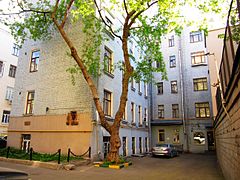 Большой Каретный
В 1964 году Высоцкий поступил в Московский театр драмы и комедии на Таганке, где проработал до конца жизни.
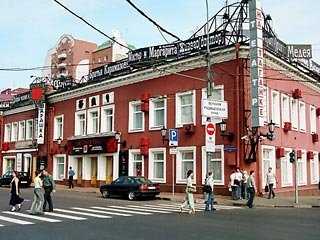 Роли в театре на Таганке:
Хлопуша в спектакле «Пугачев» по С. Есенину;
 Галилей в спектакле «Жизнь Галилея»;
 Лопахин в спектакле по пьесе Чехова «Вишневый сад»;
 Свидригайлов в спектакле по роману Достоевского «Преступление и наказание»;
 Гамлет в спектакле по пьесе Шекспира «Гамлет»
и др.
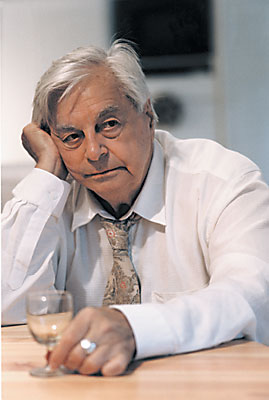 Режиссер – Юрий Любимов
Роль Хлопуши в спектакле «Пугачев» по С. Есенину
В ноябре 1971 г. в театре на Таганке состоялась премьера спектакля «Гамлет», главную роль в котором сыграл В.Высоцкий.
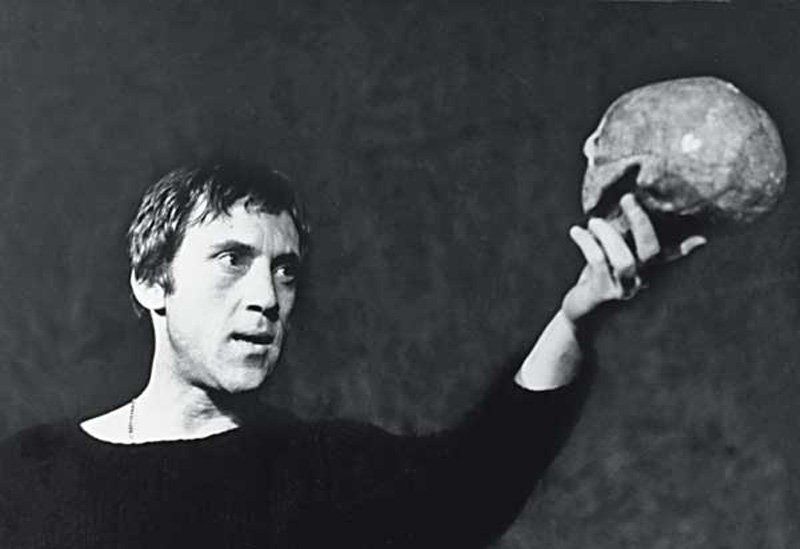 Владимир Семёнович не только участвовал в спектаклях, но и снимался в художественных фильмах. На его счету почти  30 фильмов:1962 — «713-й просит посадку» — Солдат морской пехоты;1966 — «Вертикаль» — Володя;1968 — «Интервенция» — Мишель Воронов/Евгений Бродский;1968 — «Служили два товарища» — Брусенцов;1968 — «Хозяин тайги» — Рябой;1969 — «Опасные гастроли» — Жорж,Николай;1976 — «Сказ про то, как царь Пётр арапа женил» — Ганнибал;1979 — «Место встречи изменить нельзя» — капитан Жеглов … и другие.        Во многих из этих фильмов звучат его песни.
Роль Глеба Жеглова в кинофильме «Место встречи изменить нельзя».
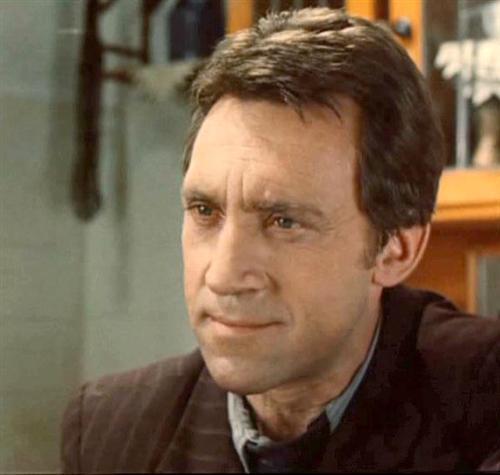 В 1967 г. Высоцкий познакомился с Мариной Влади, французской актрисой, ставшей его женой в 1970 г.
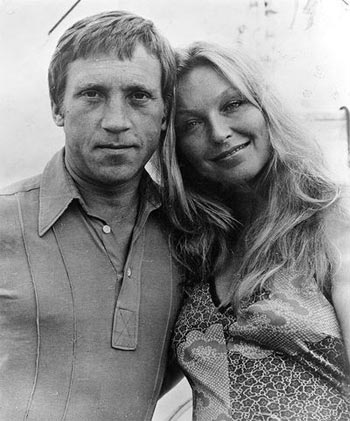 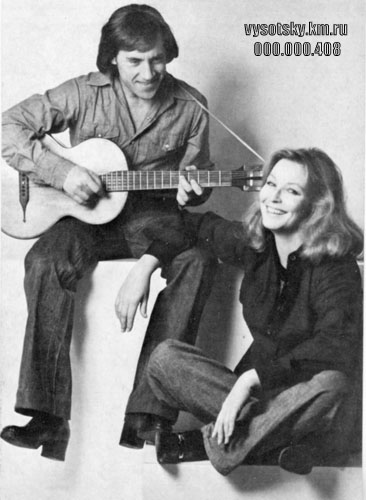 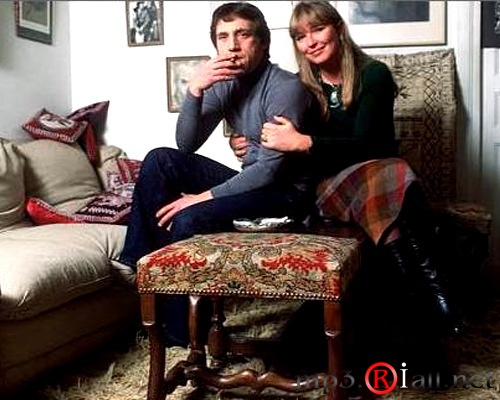 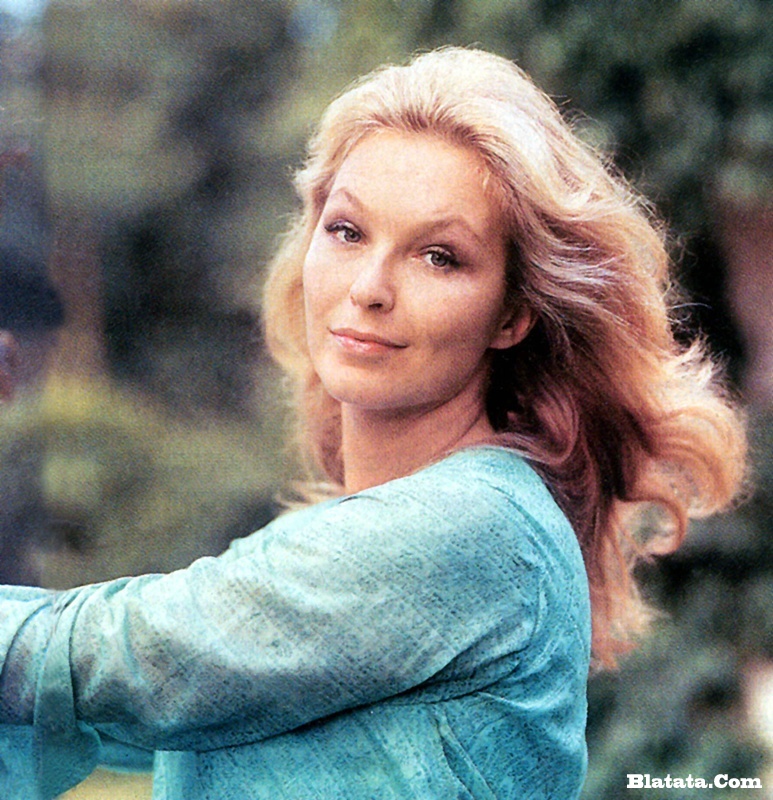 «Владимир, или Прерванный полёт» - книга воспоминаний актрисы Марины Влади о своем муже.
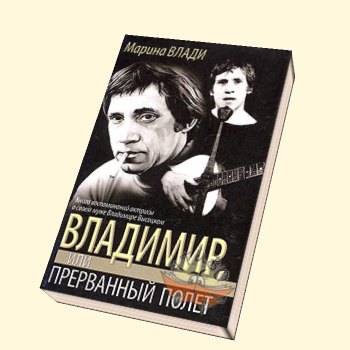 Высоцкий Никита Владимирович – российский актер, сценарист, режиссер (род. в 1964 г.). Написал сценарий фильма об отце «Высоцкий. Спасибо, что живой».
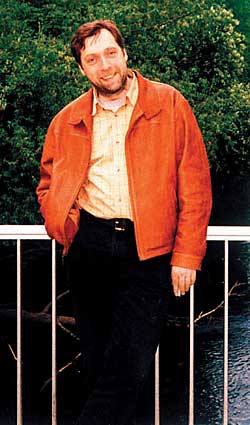 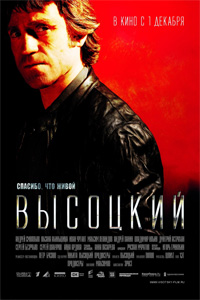 Государственный культурный центр-музейВ.С.Высоцкого. Нижний Таганский тупик, д. 3. Директор – сын поэта Высоцкий Никита Владимирович.
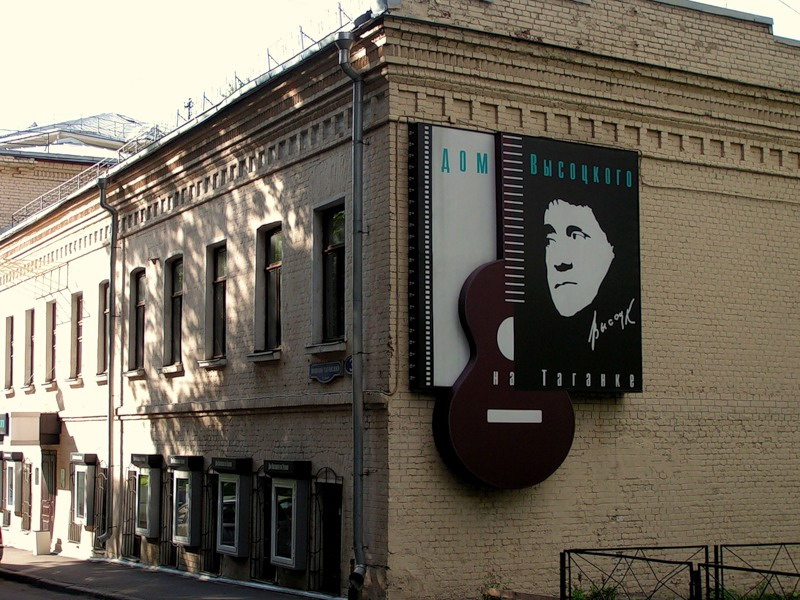